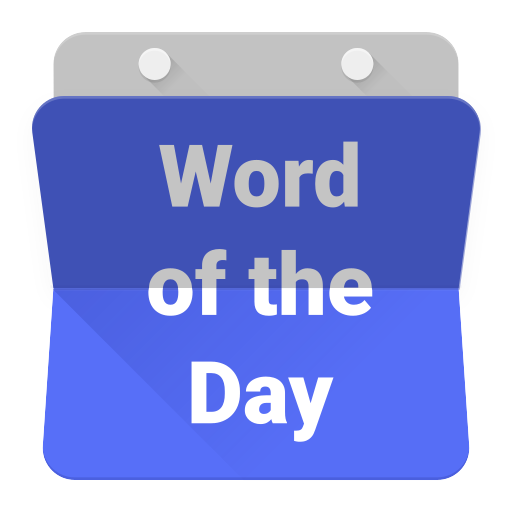 penyu
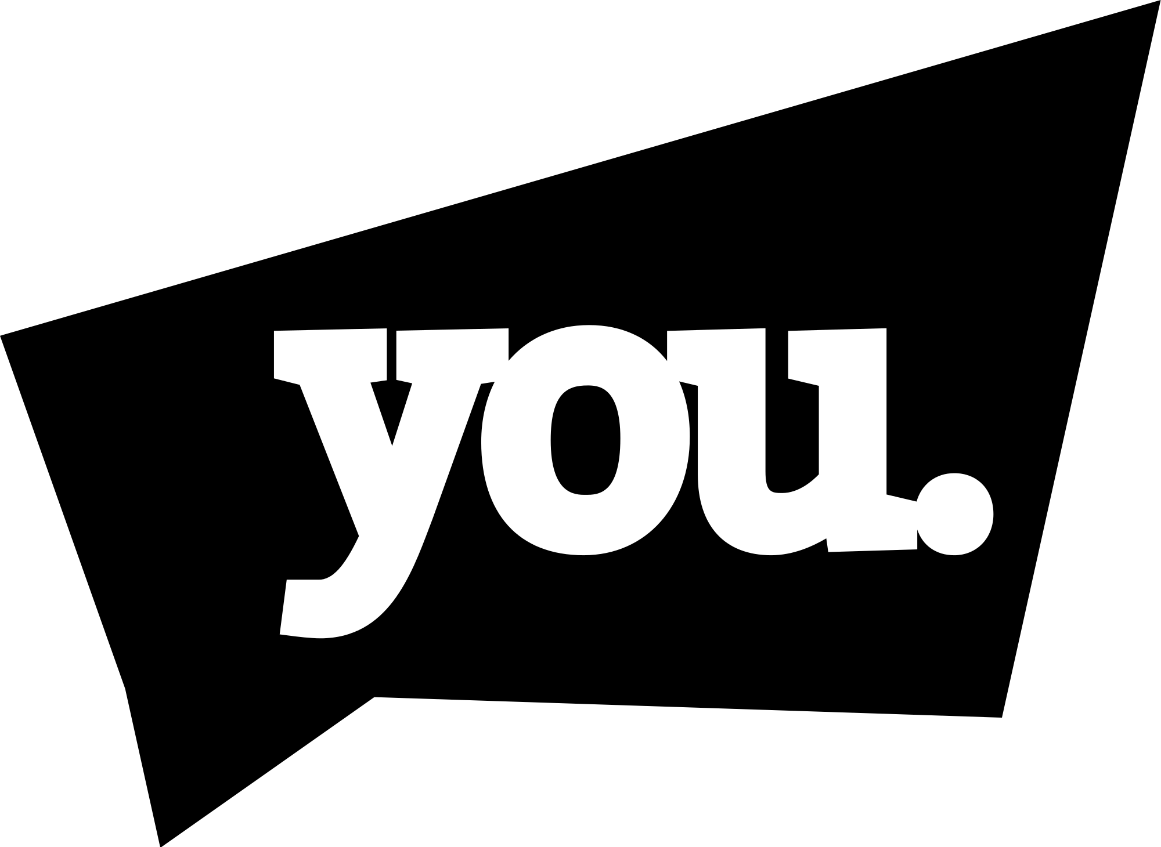 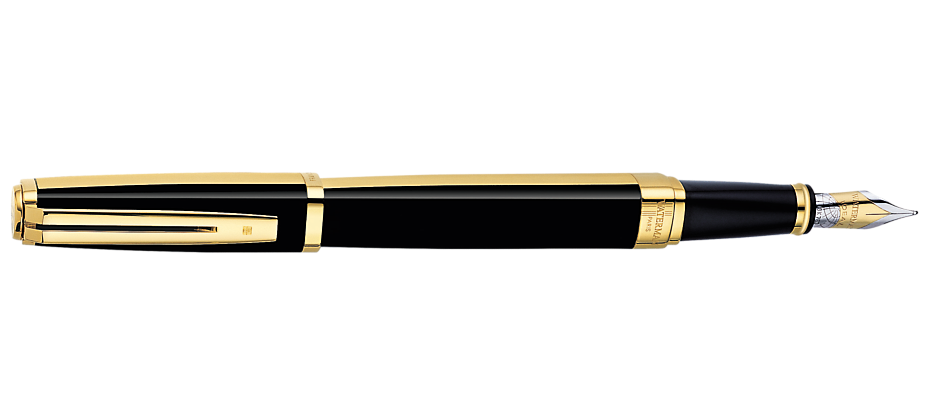 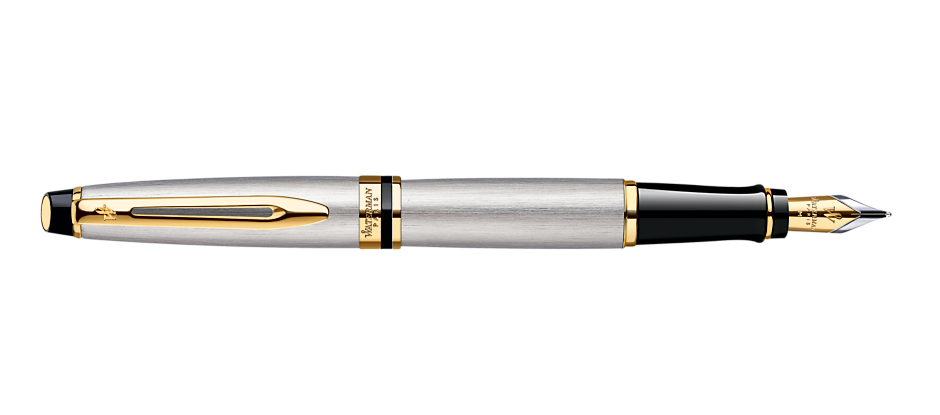 penyu
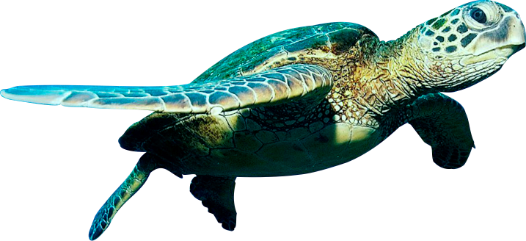 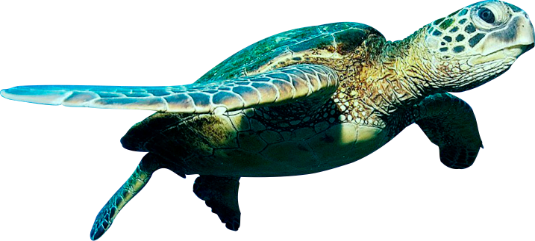 I am guessing that you think the Indonesian word “penyu” , pronounced “pen-you”,  means “your pen” right? Don’t get me wrong, but you’re not “write” yet again!
Allow me “pen you” the correct response…
The noun “penyu” means “turtle” in Indonesian.
Now, now … there’s no need to go back into your shell. We all make mistakes sometimes!
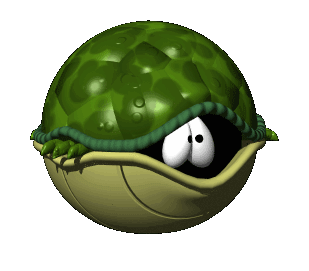 penyu
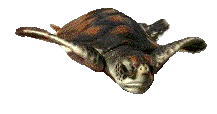 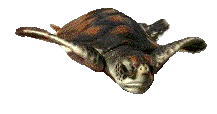 When you go to your next class, tell your teacher that, “Mr Athans ‘tortoise’ about ‘turtles’ in Indonesian today.”
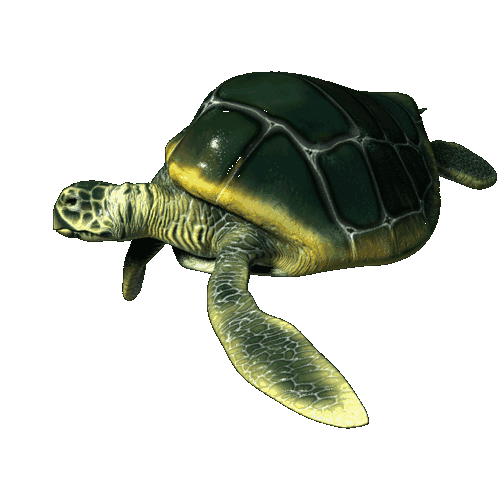 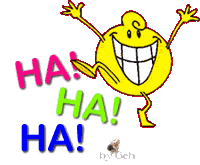 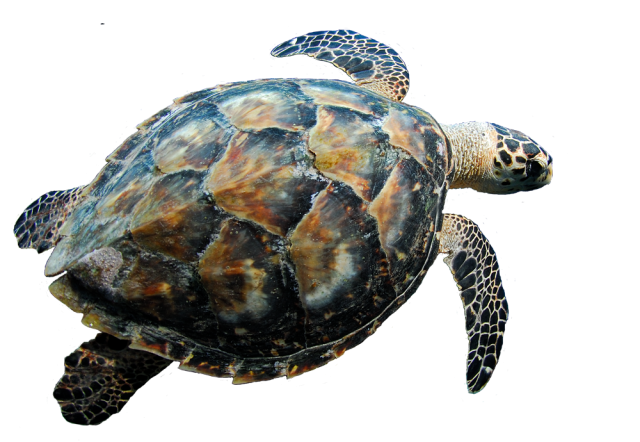 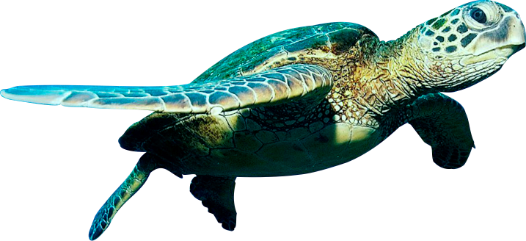